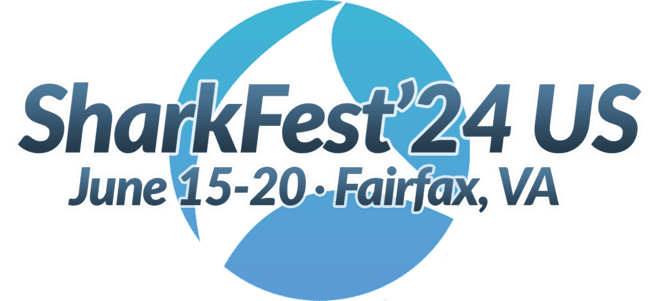 Passive Fingerprinting Methods for IoT Profiling
#sf24us
Asaf Fried
Data Research TL
whoami
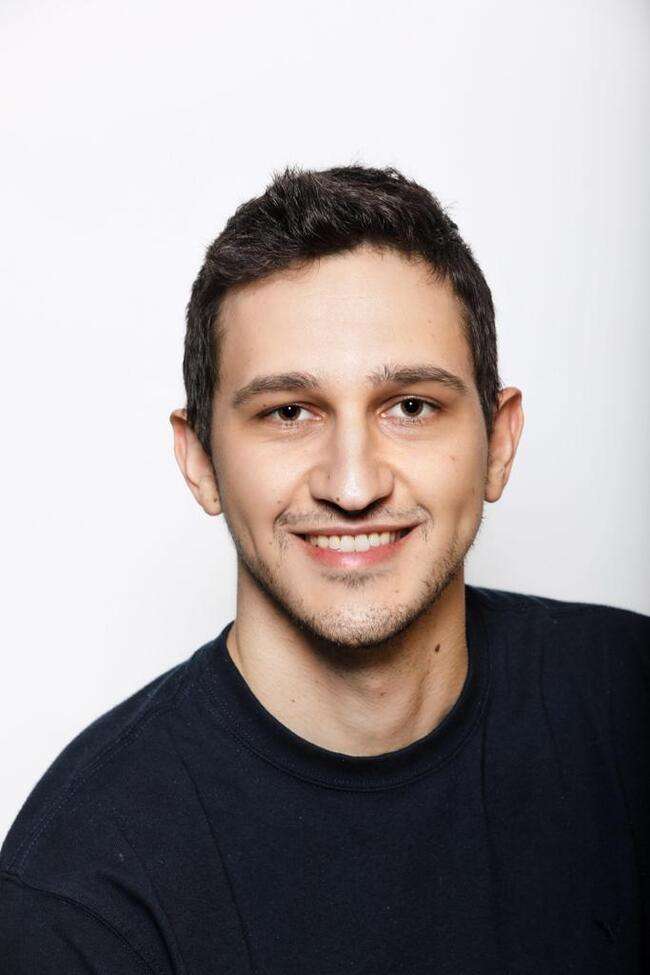 M.Sc. in Software and Information System EngineeringBen-Gurion University

7 Years of data research roles, IT security industry

Cato Networks, Check Point
Data scientist, Network researcher, Data research TL

Research interests
Asset discovery, risk assessment, and network-based attacks in enterprise environments
Asaf Fried
Data Research TL at Cato Networks
[Speaker Notes: SASE – Secure Access Service Edge]
Agenda
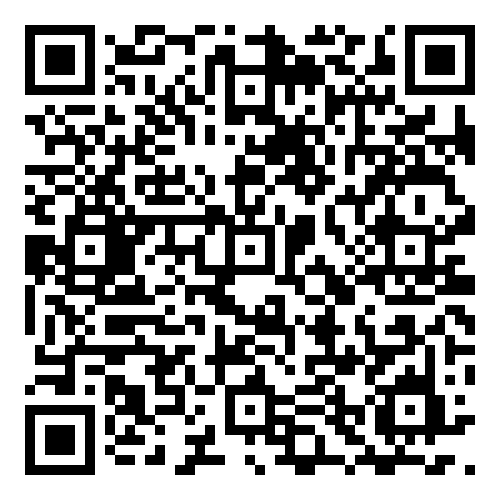 IoT asset management and why it’s so hard

Passive fingerprinting methods

Wireshark packet captures*
IoT Sentinel
*IoT Sentinel: Automated Device-Type Identification for Security Enforcement in IoT
IoT Security
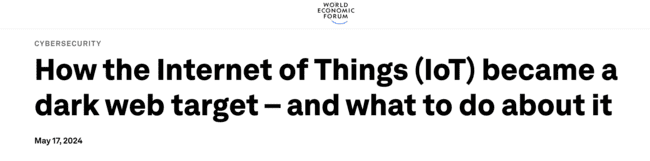 Security Weaknesses: Weak security protocols, inadequate encryption, and lack of regular updates​.

Common Exploits: Cybercriminals exploit these vulnerabilities to launch DDoS attacks, data breaches, and create botnets for further malicious activities​.

Market for Exploits: The dark web hosts a thriving market for IoT-related hacking tools and services, facilitating widespread exploitation of these devices​.
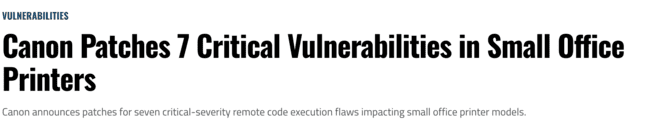 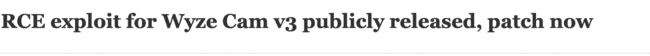 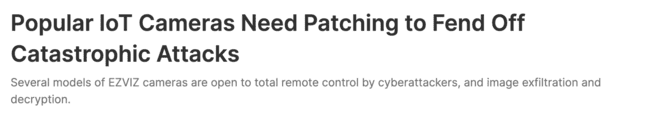 Un/managed Devices
Managed Assets
IoT
BYOD
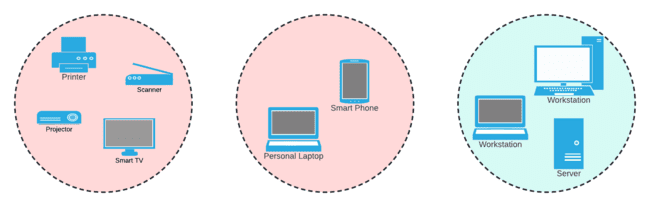 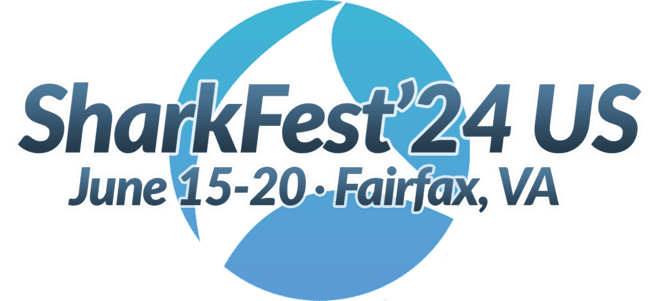 #sf24us
Passive Fingerprinting Methods
Device Fingerprint
id: "amazon_echo”
conditions:
 - type: ”HTTP" 
 	fields: 
		- "user_agent”
	patterns:
		- " \(Linux; U; Android ([0-9\.]+); (AEOC[W|H|N|K])$” - type: ”TCP”
	fields: 
		- ”options”
 	value:
		 - [2, 4, 8, 1, 3]
- type: ”IP”
	fields: 
		- ”ttl”
 	value:
		 - 64
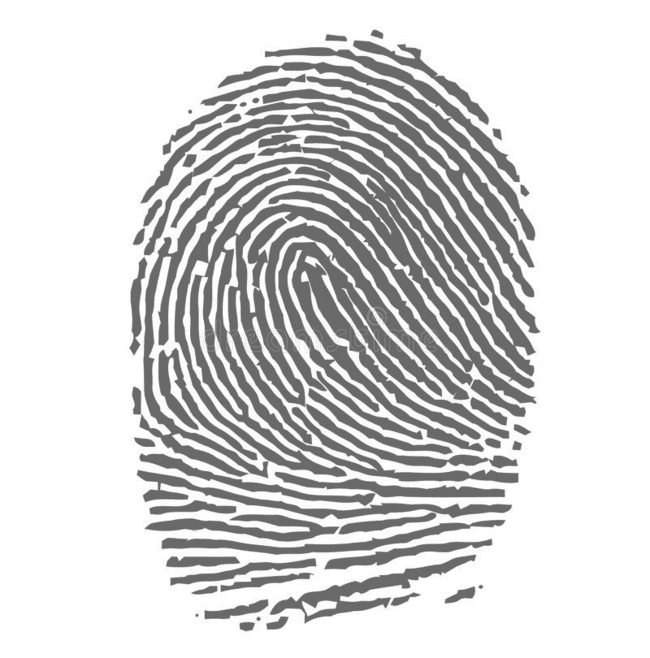 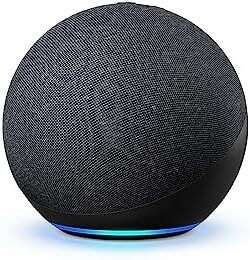 Amazon Echo
Setup
Simple Home Network
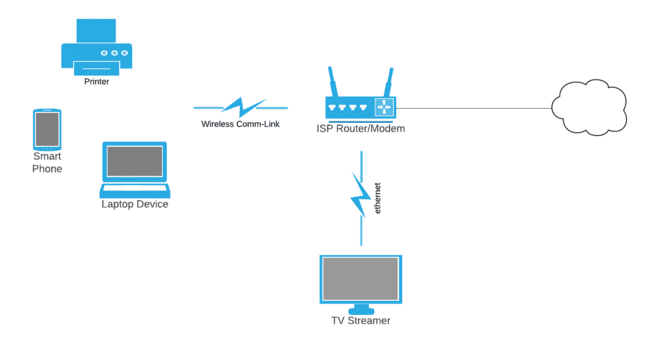 [Speaker Notes: Simple networks
Often a single device (ISP modem) that has access to all LAN/inbound/outbound traffic
Running the fingerprinting software on it is sufficient]
Setup
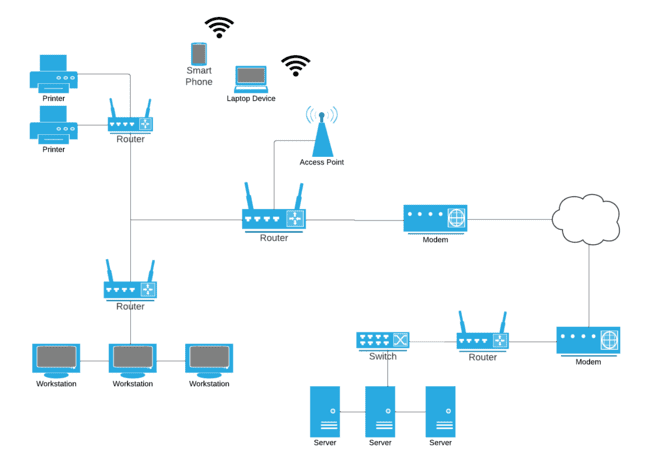 Complex Business Network
[Speaker Notes: Complex networks
Multiple site communicating over WAN
LAN contains multiple subnets
ISP Modem won’t be sufficient for gaining visibility to all LAN devices (only WAN/outbound/Inbound traffic)]
Protocols
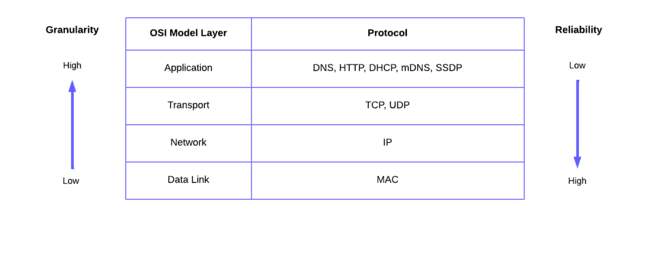 [Speaker Notes: This is not an exhaustive list, these are the basic and most common]
Mac Address
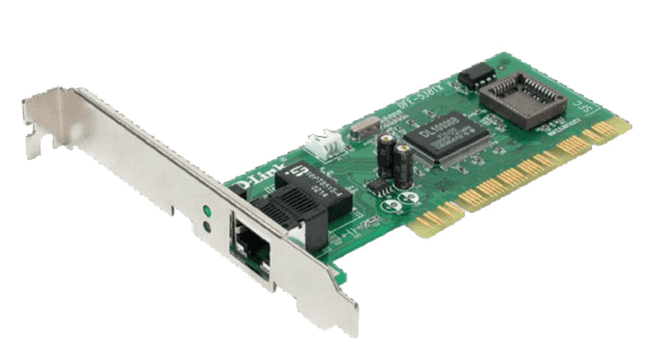 00:11:22 : AA:BB:CC
3 bytes (24 bits)
3 bytes (24 bits)
Organizational Unique Identifier
Device Identifier
Network Interface Card (NIC)
Mac Address
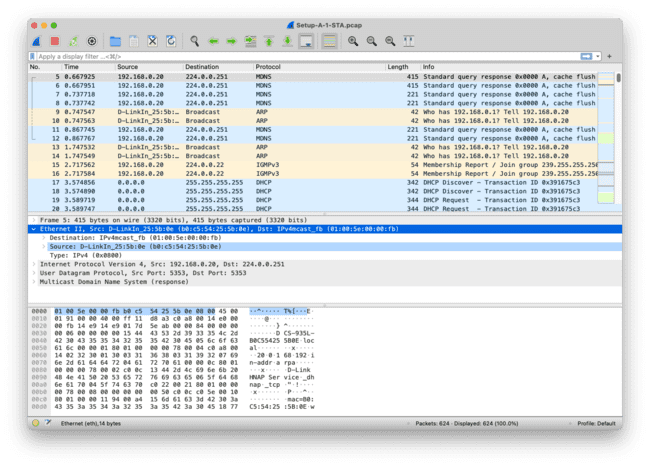 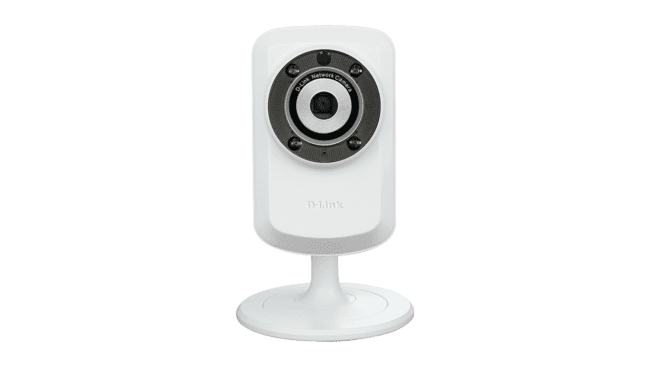 D-Link Cam
OUI == “B0:C5:54”   // D-Link International
TCP/IP Header
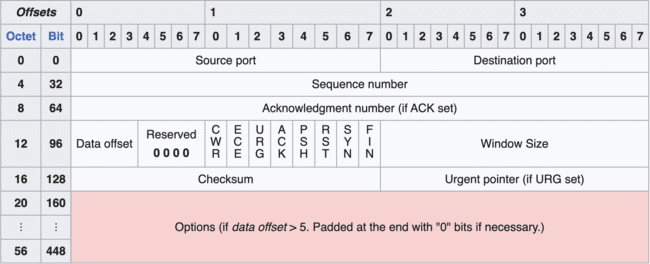 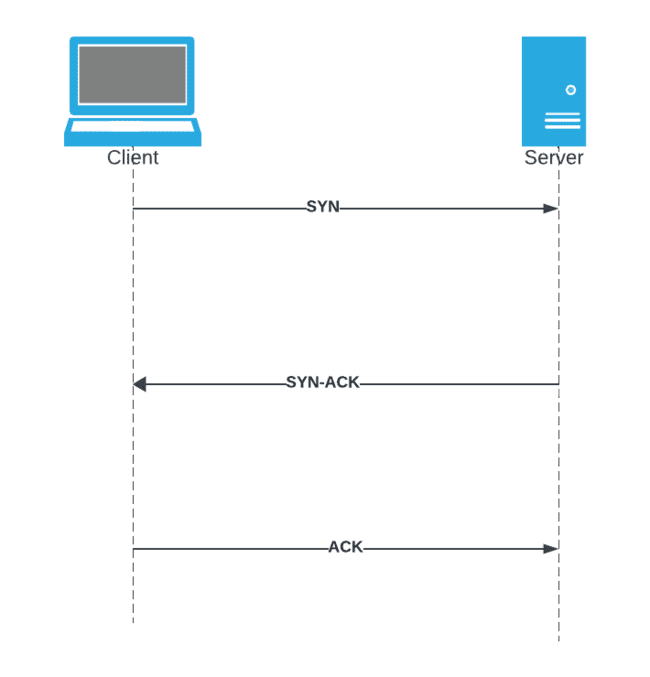 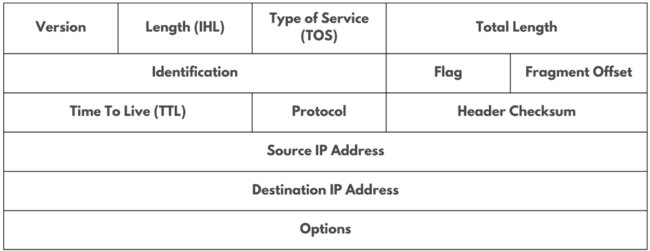 [Speaker Notes: - Very commonly used for OS fingerprinting]
TCP/IP Header
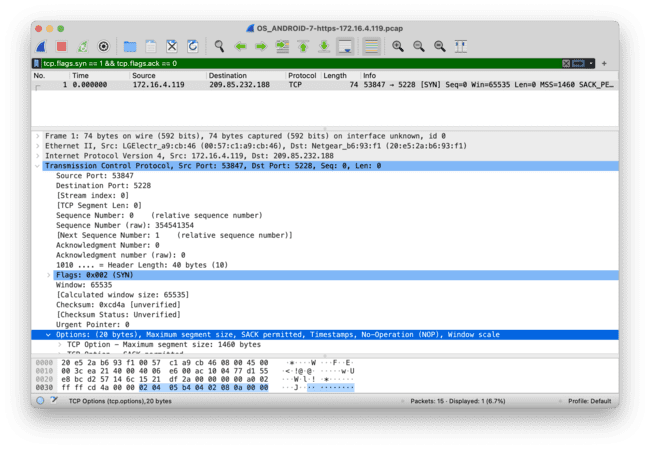 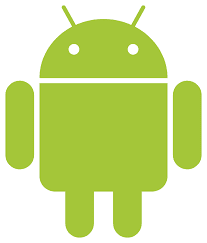 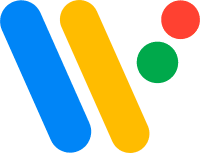 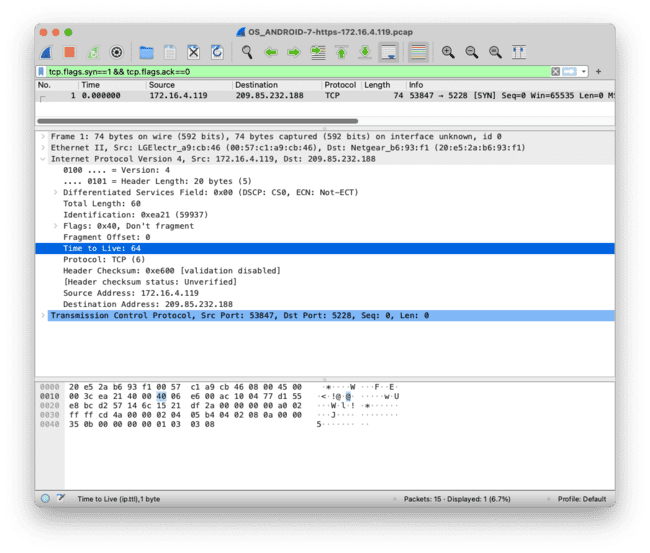 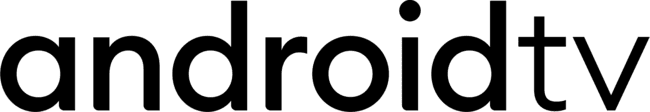 Android based OS
IP TTL== 64 and
TCP Options == 02,04,08,01,03,25
DNS Traffic
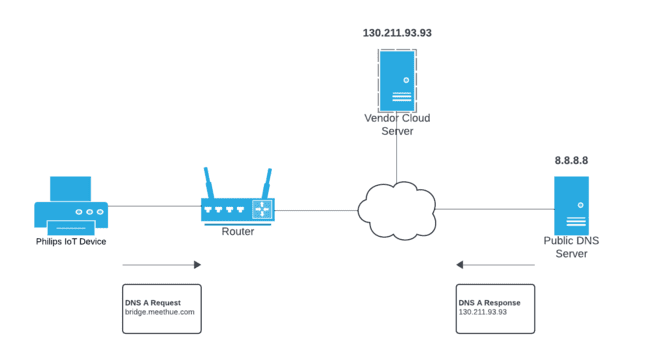 [Speaker Notes: - IoT need to communicate with external vendor servers for: firmware update, data storage, analytics, authentication, time setting, configuration, and more.
- Most IoTs have a bounded set of external address they communicate with, so DNS can be used for fingerprinting]
DNS Traffic
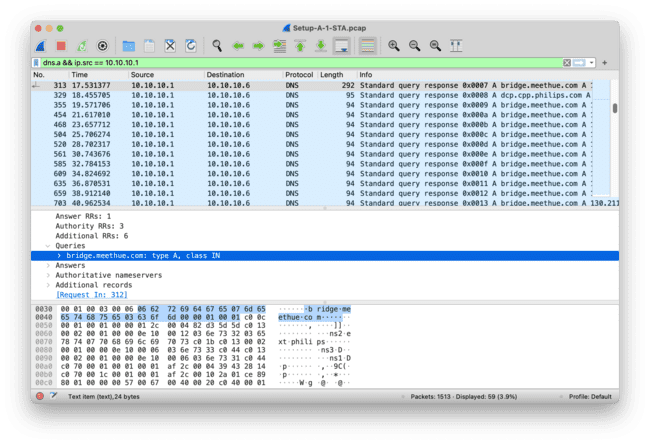 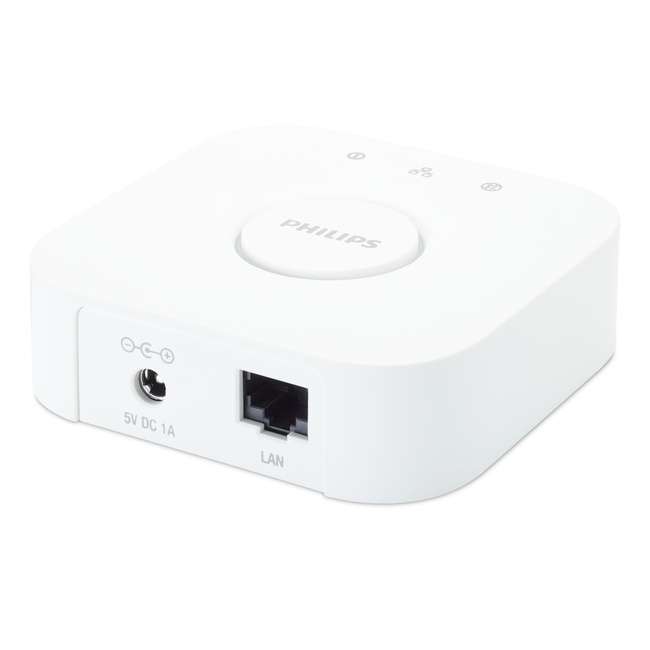 Philips Hue Bridge
“bridge.meethue.com” in DNS A and
“dcp.cpp.philips.com” in DNS A
HTTP Traffic
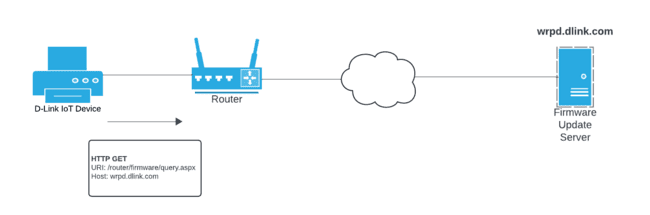 [Speaker Notes: It is still very common to see IoT using HTTP over the web
Many IoT devices have limited processing power and memory, making the overhead of HTTPS (which requires encryption, decryption, certificates handling) more demanding]
HTTP Traffic
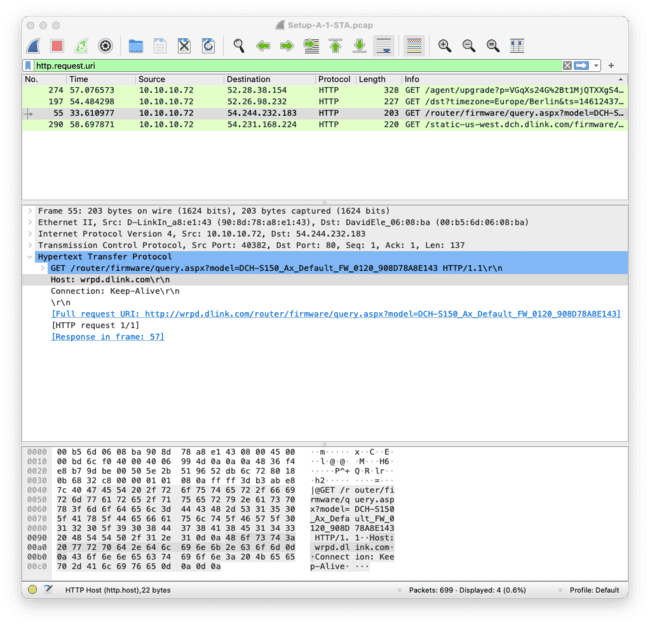 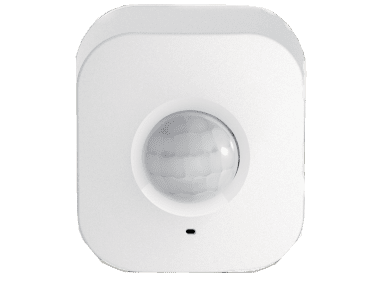 D-Link Motion Sensor
DCH-S150
Firmware update
Host == “wrpd.dlink.com” and
URI contains “DCH-S150”
[Speaker Notes: The IP in the PCAP isn’t local (HTTP over the web)]
HTTP Traffic
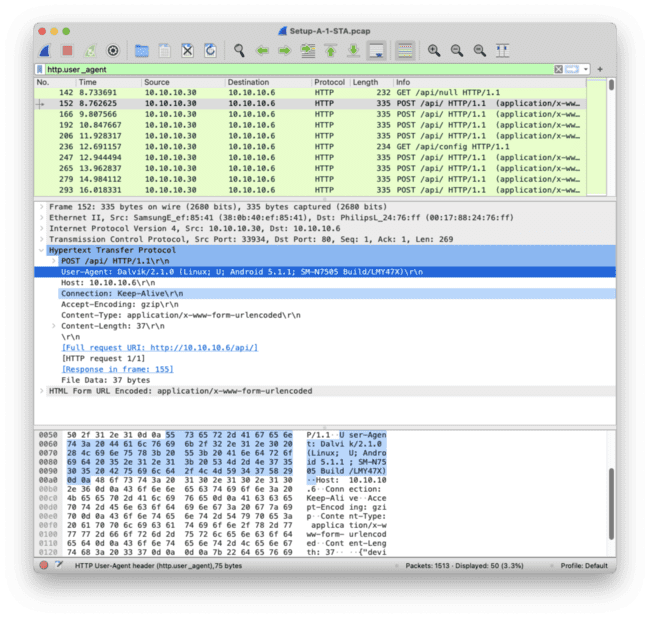 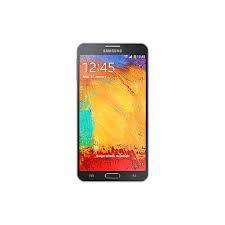 Samsung Galaxy
Note 3 Neo
User-Agent contains “SM-N7505”
DHCP Traffic
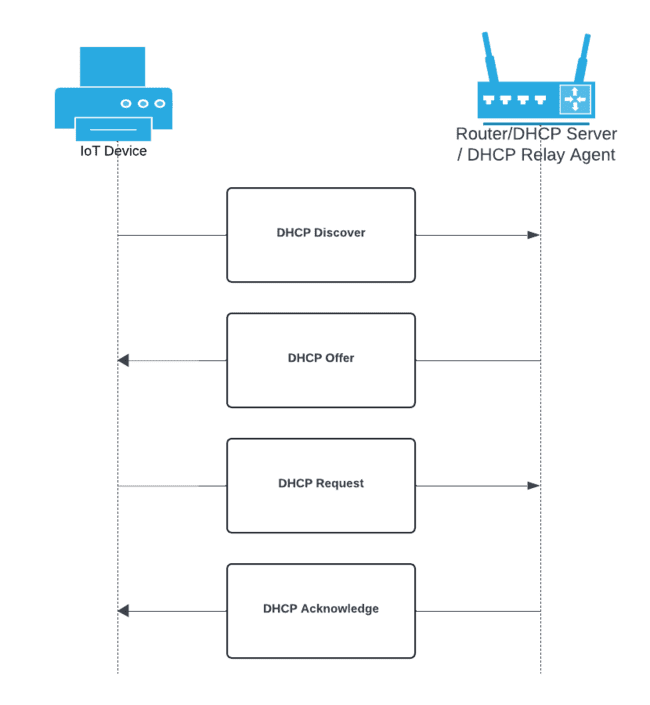 [Speaker Notes: Simple network – modem/router given by the ISP also acts as the dhcp server
Complex networks – router or llayer 3 switches are often configured as dhcp relay agents]
DHCP Traffic
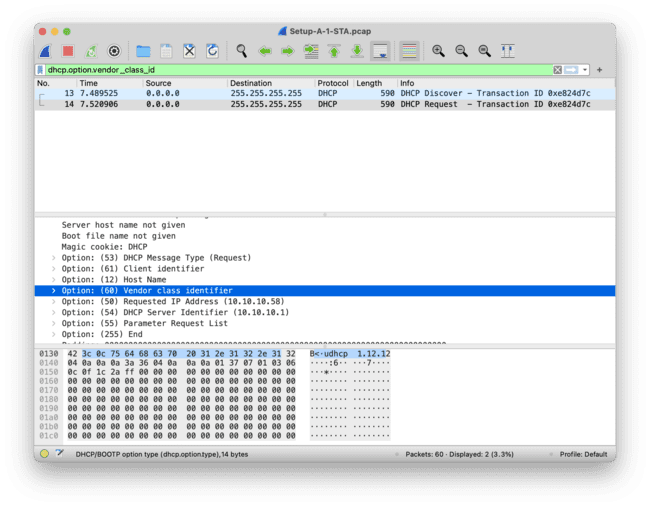 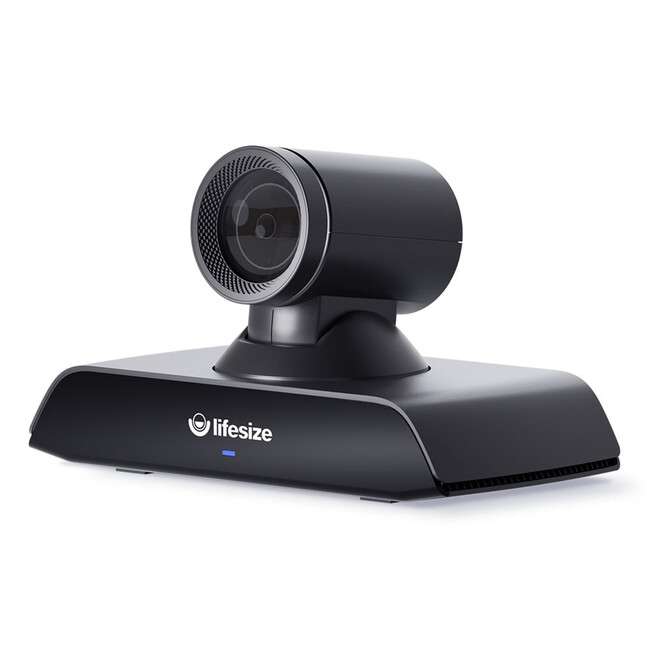 Lifesize Icon IP camera
vendor_class_id pattern “^LifeSize Icon [\d]{2,4}$”  // DHCP option 60
[Speaker Notes: - Dhcp vendor class is used by DHCP servers to identify the type or class of device making a DHCP request. It allows for customized configuration settings based on the vendor or device type.
- This info isn’t given by all device, but is common for IoT]
DHCP Traffic
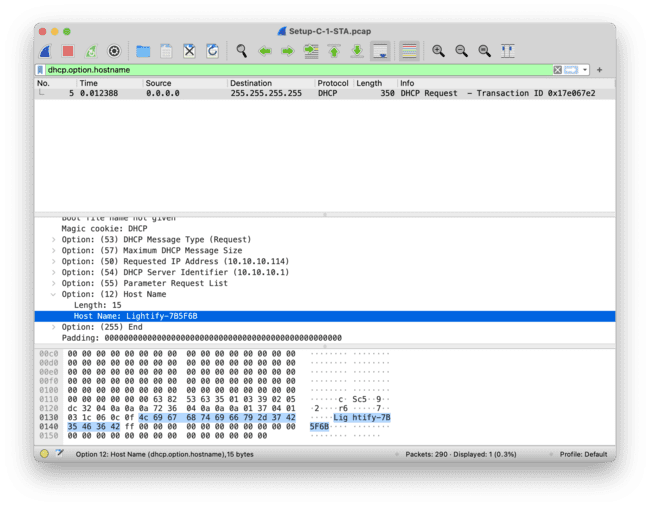 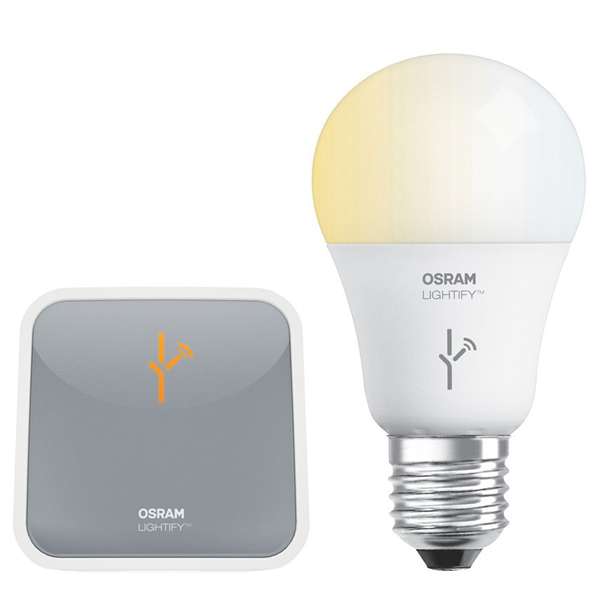 Lightify Smart Bulbs
Hostname contains “Lightify-” // DHCP option 12
LAN Service Discovery
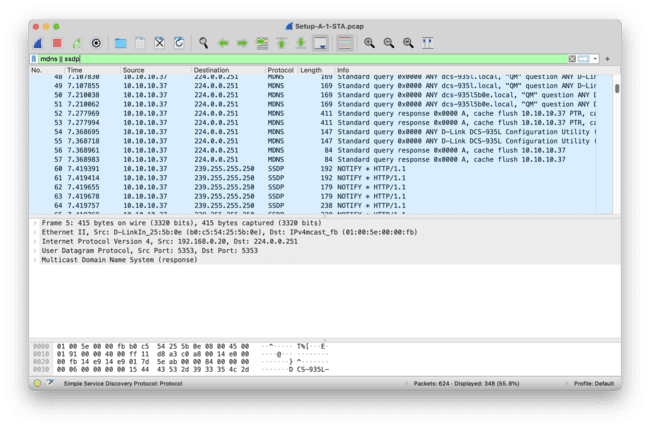 mDNS (Multicast DNS):
Enables devices on a local network to discover and communicate with each other without a central DNS server by broadcasting service information.

SSDP (Simple Service Discovery Protocol):
Facilitates the advertisement and discovery of network services and devices, allowing for automatic discovery in a network, based on the Universal Plug and Play (UPnP) architecture.
Exercise – mDNS / SSDP
Download IoT PCAP files from IoT Sentinel GitHub

Look for mDNS/SSDP indicators

Create a fingerprint that uniquely identifies the IoT
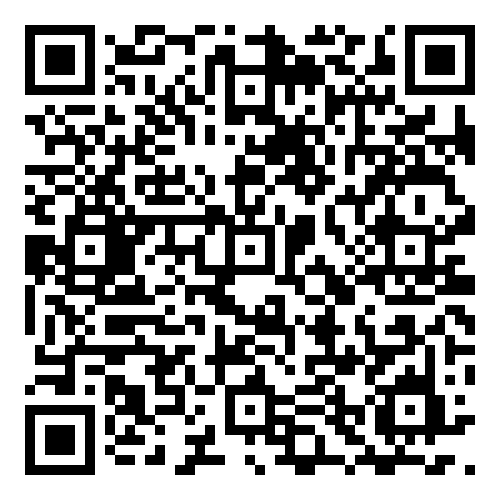 IoT Sentinel
Single Flow (Stateless)
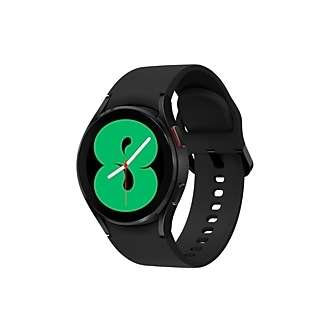 id: "galaxy_watch_4”
conditions:
 - type: ”HTTP" 
 	fields: 
		- "user_agent”
	patterns:
		- "SM-R860”
- type: ”TCP”
	fields: 
		- ”options”
 	value:
		 - [2, 4, 8, 1, 3]
- type: ”IP”
	fields: 
		- ”ttl”
 	value:
		 - 64
- type: ”MAC”
	fields: 
		- ”oui_vendor”
 	value:
		 - “Samsung Electronics Co.,Ltd”
HTTP/s
HTTP/s
Galaxy Watch 4
TCP
Android based
OS (Wear OS)
IP
MAC
Samsung Device
[Speaker Notes: - Be aware of randomized mac address]
Multiple Flows (Stateful)
id: ”amazon_fire_tv”
conditions:
 - type: ”DNS" 
 	fields: 
		- ”a_record”
	value:
		- ”firetvcaptiveportal.com“
- type: ”TCP”
	fields: 
		- ”options”
 	value:
		 - [2, 4, 8, 1, 3]
- type: ”IP”
	fields: 
		- ”ttl”
 	value:
		 - 64
- type: ”MAC”
	fields: 
		- ”oui_vendor”
 	value:
		 - “Amazon Technologies Inc.”
TCP + DNS
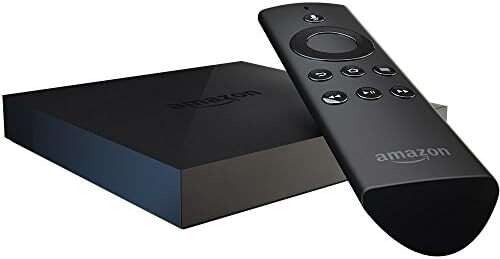 TCP
Android based
OS (Fire OS)
IP
MAC
Amazon Device
Multiple Flows (Stateful)
id: ”amazon_fire_tv”
conditions:
 - type: ”DNS" 
 	fields: 
		- ”a_record”
	value:
		- ”firetvcaptiveportal.com“
- type: ”TCP”
	fields: 
		- ”options”
 	value:
		 - [2, 4, 8, 1, 3]
- type: ”IP”
	fields: 
		- ”ttl”
 	value:
		 - 64
- type: ”MAC”
	fields: 
		- ”oui_vendor”
 	value:
		 - “Amazon Technologies Inc.”
TCP + DNS
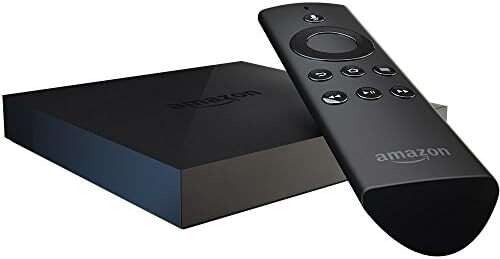 DNS
Fire TV
UDP
IP
MAC
Amazon Device
Takeaways
Asset management for IoT is hard
Passive fingerprinting – simple and less intrusive 
Use multiple protocols for robust and granular fingerprints